Medium Term Financial Strategy Briefing (MTFS)
Meeting:	Essex Police Joint Audit Committee
Date: 	22nd March 2024
Unit: 	Corporate Finance
Contact: 	Jenny Sayle (Head of Financial Strategy)
Background & Context
Statutory Requirements
All Police Forces in England and Wales are required by law to set a balanced budget. 
The Medium Term Financial Strategy (MTFS) directs resources over next 5 years to deliver both the Force Plan and the Police and Crime Plan.

Constitution
The PFCC is ultimately accountable to the public for the management of the Police Fund.
The PFCC receives all funding for the Essex Police force.
The PFCC is responsible for the allocation of the funding in consultation with the Chief Constable.
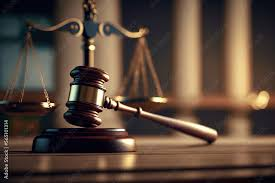 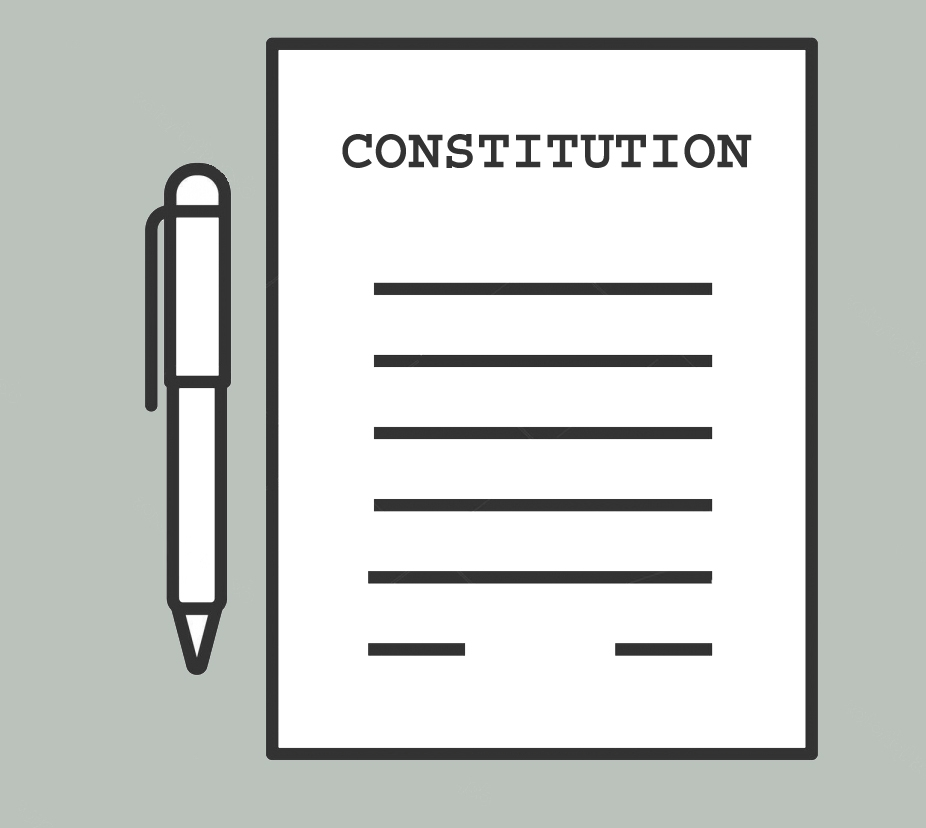 Background & Context
Financial Regulations
The PFCC and the Chief Constable share responsibility for effective financial and budget planning.

Key responsibilities of the Chief Finance Officer (CFO) for the Chief Constable and the CFO for the PFCC are:
To determine the format and timing of the medium-term financial strategy.
To prepare a medium-term forecast of proposed income and expenditure for submission to the PFCC. 
A gap may be identified between available resources and required resources.
Operational requirements are prioritised by the Chief Constable to enable the PFCC to make informed decisions about future funding levels and use of resources.
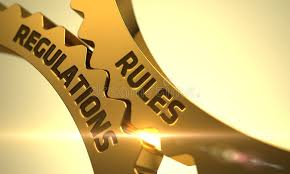 Crystal Ball
Considerations for 2025/26 and MTFS Period beyond
General Election – modelling for varying outcomes
Refining key assumptions 
Pay
Inflation
Council Tax Base
Savings Programme
Benchmarking with other forces
Sensitivity analysis
Budget Setting Process (Year 1)
A detailed approach is used to determine the Year 1 budget requirement which includes the identification of the following:
Budget Pressures
Pay budget requirements calculated based on a post by post basis based on 1st September establishment (current year). 
The force are asked to identify pressures in relation to
Inflation
Contractual or legal pressures
Service delivery 
New revenue investment
Savings 
The savings requirement is initially driven by the MTFS Gap presented in the budget.
Chief Officers will give direction in relation to areas to be considered for potential savings.
This work is supported by Corporate Finance and Continuous Improvement and Analytics.
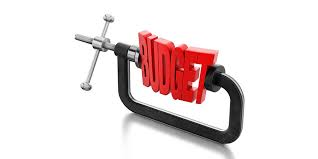 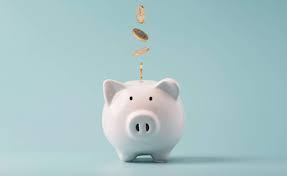 Budget Setting Process (Year 1)
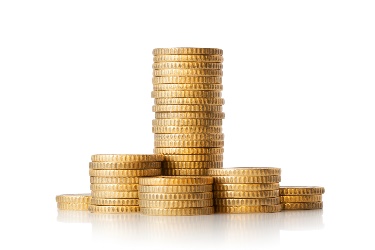 Funding – Corporate Finance will estimate the level of funding anticipated. The funding streams include:
Police Core Grant & specific grants (settlement announcement mid December)
Council Tax Precepts (impacted by changes in the tax base and any cap to the increase in the council tax precept)
Council tax precepts as recommended by the PFCC 
Tax base information from the 14 Local Councils

Reserves Considerations
Use of and levels of reserves 
PFCC’s Reserve Strategy 
Maintain level of general reserve at 3% of Net Revenue Expenditure

Engagement and Consultation 
Regular timetabled engagement throughout the process with the PFCC 
Corporate Finance staff are part of a number of regional and national finance officer groups
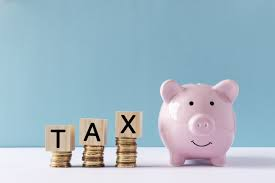 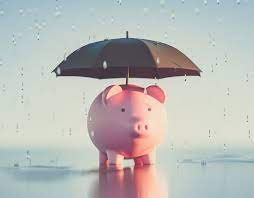 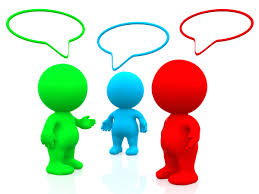 MTFS Years 2 - 5
The MTFS for future years is prepared using a number of assumptions
Assumptions are influenced by and used to lobby central government 
Funding assumptions
Core Home Office police grants will remain at the 2024/25 level;
2.5% council tax precept increase;
A 1% increase in taxbase (compared to a 1.16% increase in 2024/25);
A £1m surplus on the Collection Fund 
Growth/Pressure assumptions
A 2.5% pay increase for Officers and Staff in September 2025 and subsequent years;
Police officer numbers are maintained at 3,755 FTEs
Contractual & Legal Pressures
Inflationary Allowance
One-off expenditure met by one-off savings 
It is assumed that any identified one-off expenditure will be met by one-off savings
Savings targets 
New recurring cashable savings of £3.0m in each year of the MTFS (PFCC target)
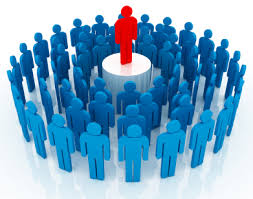 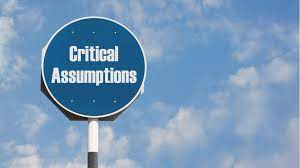 Medium Term Financial Strategy 2024/25 -2028/29
Governance
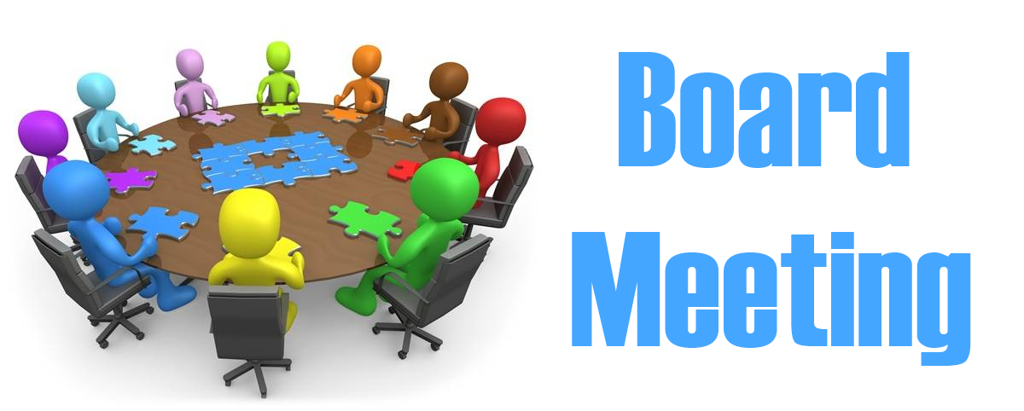 The MTFS and the detail within it is overseen by the following boards:







In addition to the formal meetings above there are regular engagement meetings held with the PFCC, his Chief Executive and Section 151 Officer throughout the budget setting process.
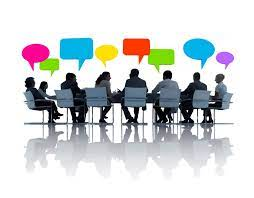 Budget Setting & MTFS Strategic Timeline
COG Budget Workshop 2 
- Revenue (incl Pay) & Capital budget, Investment, savings & MTFS review

Police Fire and Crime Panel Budget Working Group
June
Dec
Feb
Oct
Police Fire and Crime Panel Budget Working Group

Chief Constable’s budget proposal letter to PFCC
COG & 
Strategic Board
- Q2 MTFS Review
Incl high level investment and savings
Budget Issued for new financial year
COG Budget Workshop 1 
- Revenue (excl Pay) & Capital budget, Investment, savings & MTFS review

Police Fire and Crime Panel Budget Working Group

Chancellor’s Autumn Statement
Police Fire & Crime Panel
- PFCC presents budget to panel

Billing Authorities informed of precept
Strategic Board
 - Chief Constable presents Budget Proposals (Prior to HO Funding Announcement)

Home Office Funding Announcement
COG & 
Strategic Board
- Budget Setting timetable agreed
- Q1 MTFS Review
Jan
Mar
Nov
Sept
Previous Process Reviews
Achieving Finance Excellence in Policing (AFEP) – June 2020
CIPFA’s Programme to improve financial resilience and financial management capabilities 
The review of Essex’s Financial Resilience included an assessment of the robustness of the MTFS .
Strengths were stakeholder engagement, strong senior leadership and an excellent track record of minimal variance at year end;
MTFS  Recommendations concerned reserve levels, affordability of capital programme, ability to make sustained savings and more sensitivity analysis. 
Working Group reviewed all AFEP recommendations. MTFS recommendations are complete.
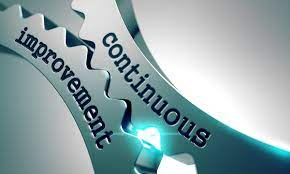 Internal audit of the MTFS process – June 2022
The last audit considered the following and there were no management actions identified linked to the MTFS
That the PFCC & Force have developed an MTFS which includes the current financial year and the next five years, and has been developed based on reasonable assumptions, including the identification and evaluation of savings. The MTFS is approved at the Strategic Boards.
That scenario planning/sensitivity analysis has been completed to ensure that the MTFS is robust.
That the CFO to the Chief Constable and senior officers from the Office of the PFCC routinely discuss the MTFS and the assumptions that underpin it and there are processes for updating and reviewing the MTFS on a regular basis.
That the PFCC and Force have in place a governance structure for reporting the outputs of the MTFS including regular monitoring of progress against the plan.
Summary
The force has a statutory responsibility to set a balanced budget for the forthcoming year
The PFCC is responsible for the allocation of the money 
The PFCC and the Chief Constable share responsibility for effective financial and budget planning – supported by their respective CFOs
The MTFS covers a 5-year period
Detailed budget process used to set Year 1 
Years 2-5 being based on key assumptions as to how the budget requirement may change
Assumptions are reviewed and refined within the iterations of the MTFS 
Regular engagement between the Chief Constable, the PFCC and their CFOs throughout the process
Key elements of the budget are reviewed through working groups and established boards 
The updated MTFS is presented to COG and Strategic Board in June, September and December for review
The budget and precept is approved by the Police Fire and Crime Panel in February
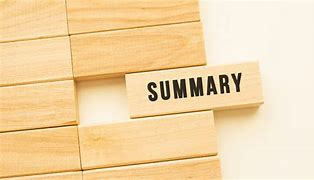 Any questions?